PHYS 1441 – Section 002Lecture #9
Wednesday, Sept. 30, 2020
Dr. Jaehoon Yu
CH23
Relationship between V and E
V due to Point Charges
Functional shape of V
V due to Charge Distributions
Equi-potential Lines and Surfaces
Wednesday, Sept. 30, 2020
PHYS 1444-002, Fall 2020                    Dr. Jaehoon Yu
1
Announcements
Reading assignments: CH22 – 4 and CH23 – 9
Online Quiz 2 on Quest
Beginning of class next Wednesday, Oct. 7
Covers: CH22.1 through what we finish Monday, Oct. 5
BYOF: You may bring a one 8.5x11.5 sheet (front and back) of handwritten formulae and values of constants for the exam
No derivations, word definitions or setups or solutions of any problems!
No additional formulae or values of constants will be provided!
Must send me the photos of front and back of the formula sheet, including the blank, no later than 11am the day of the quiz
Once submitted, you cannot change, unless I ask you to delete some part of the sheet!
Wednesday, Sept. 30, 2020
PHYS 1444-002, Fall 2020                    Dr. Jaehoon Yu
2
Reminder: SP#3 – Civic Duty I: Voter Registration
Voter registration in Texas ends on Monday, Oct. 5, 2020
Registration can be done: https://www.votetexas.gov/register/index.html
Check your registration: https://teamrv-mvp.sos.texas.gov/MVP/mvp.do
For those who are legal to take part in the election
Your own registration to vote: 10 points
Include the screen shot your own voter registration check 
You can have up to 3 more people who are not registered to register: 5 points each
Must include before and after the registration screen shots of the same person next to each other to show these are newly registered
For those who are not legal to take part in the election
You can have up to 5 people who are not registered to register: 5 points each
Must include before and after the registration screen shots of the same person next to each other to show these are newly registered
Deadline: 1pm Wednesday, Oct. 7, 2020
Put all screen shots in one pdf file following the naming convention – SP3-LastName-FirstName-Fall20.pdf and upload to the CANVAS assignment
Wednesday, Sept. 30, 2020
PHYS 1444-002, Fall 2020                    Dr. Jaehoon Yu
3
SP#3 – Civic Duty I: Voter Registration – 2
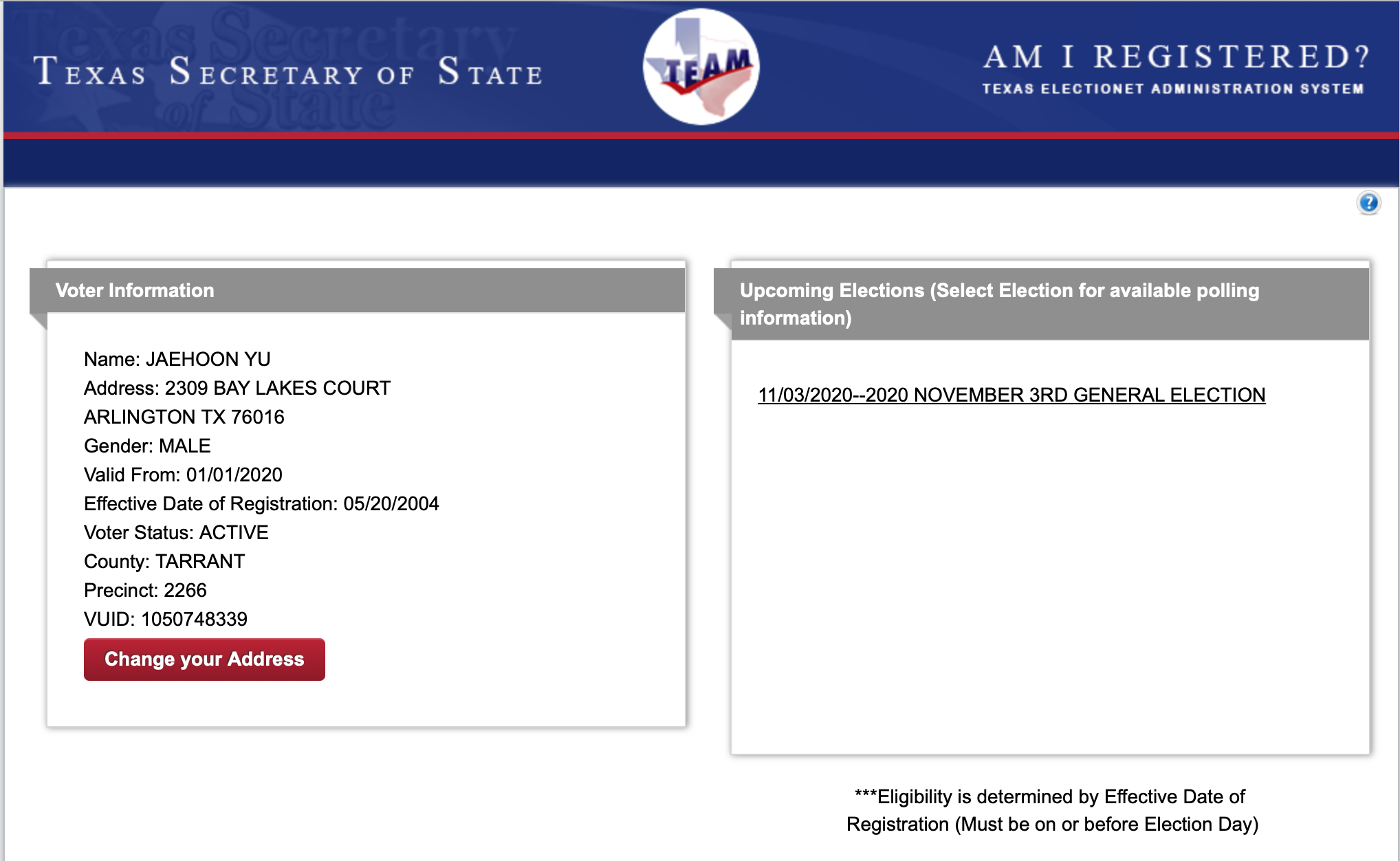 Wednesday, Sept. 30, 2020
PHYS 1444-002, Fall 2020                    Dr. Jaehoon Yu
4
Reminder: Special Project #4
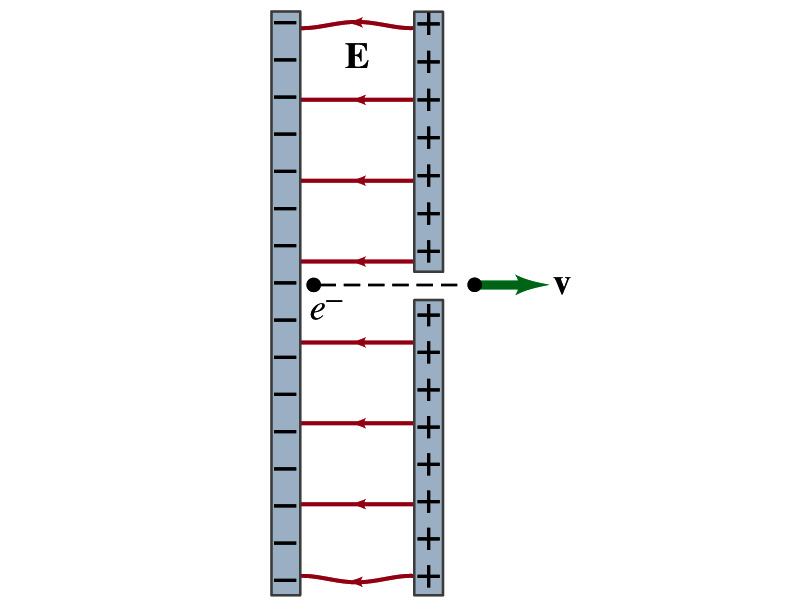 Particle Accelerator.  A charged particle of mass M with charge -Q is accelerated in the uniform field E between two parallel charged plates whose separation is D as shown in the figure on the right. The charged particle is accelerated from an initial speed v0 near the negative plate and passes through a tiny hole in the positive plate.  
Derive the formula for the electric field E to accelerate the charged particle to a fraction f of the speed of light c.   Express E in terms of M, Q, D, f, c and v0.
(a) Using the Coulomb force and the kinematic equations.  (8 points)
(b) Using the work-kinetic energy theorem. ( 8 points)
(c) Using the formula above, evaluate the strength of the electric field E to accelerate an electron from the initial speed of 0.1% to 90% of the speed of light.   You need to look up and write down the relevant constants, such as mass of the electron, charge of the electron and the speed of light.  (5 points)
Must be handwritten and not copied from anyone else!
Follow the SP naming convention: SP4-first-last-fall20.pdf which includes all pages in one file  Be sure to write your name onto all pages of the project report!
Due beginning of the class Monday, Oct. 12, submitted on CANVAS!
Wednesday, Sept. 30, 2020
PHYS 1444-002, Fall 2020                    Dr. Jaehoon Yu
5
Electric Potential and Potential Energy
What is the definition of the electric potential?
The potential energy difference per unit charge 
OK, then, how would you express the potential energy that a charge q would obtain when it is moved between point a and b with the potential difference Vba?

In other words, if an object with charge q moves through a potential difference Vba, its potential energy changes by qVba.
So based on this, how differently would you describe the electric potential in words?
A measure of how much kinetic energy an electric charge can acquire under the given field
A measure of how much work a given charge can do.
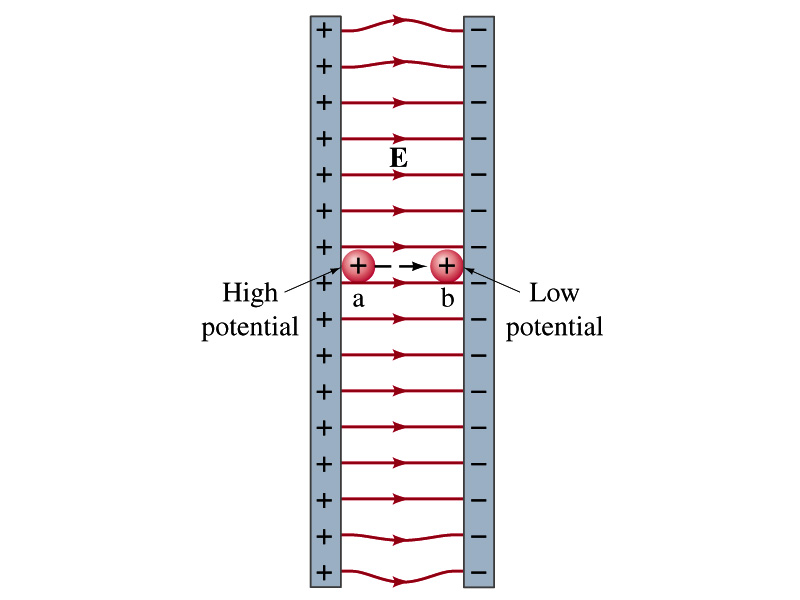 (Poll11 – V & PE)
Wednesday, Sept. 30, 2020
PHYS 1444-002, Fall 2020                    Dr. Jaehoon Yu
6
Some Typical Potential Differences
In a typical lightning strike, 15C of electrons are released in 500μs.   What is the total kinetic energy of these electrons when they strike the ground?  What is the power released during this strike?  What do you think will happen to a tree hit by this lightning?
About 5kW is needed to split a 24” diameter log!
Wednesday, Sept. 30, 2020
PHYS 1444-002, Fall 2020                    Dr. Jaehoon Yu
7
Example 23 – 2
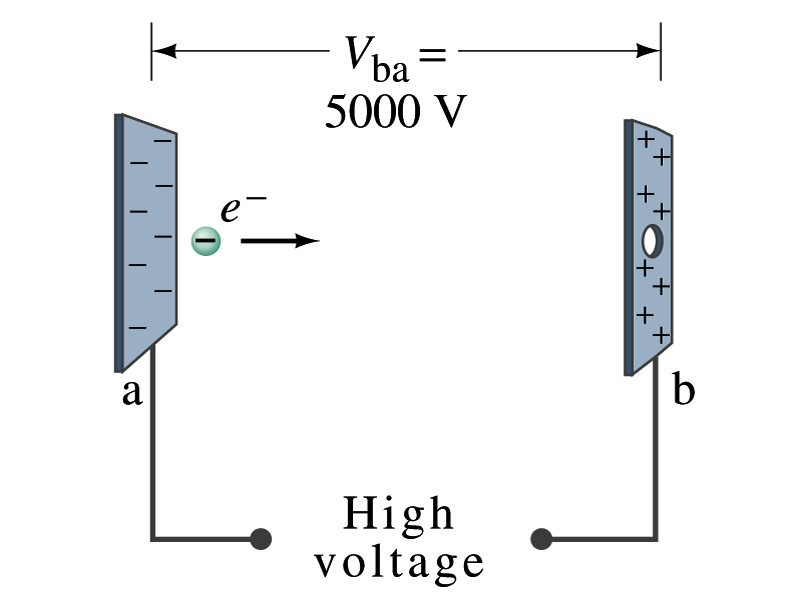 Electrons in TV tube: Suppose an electron in the picture tube of a television set is accelerated from rest through a potential difference Vba=+5000V.  (a) What is the change in potential energy of the electron? (b) What is the speed of the electron (m=9.1x10-31kg) as a result of this acceleration?   (c) Repeat for a proton (m=1.67x10-27kg) that accelerates through a potential difference of Vba=-5000V.
(a) What is the charge of an electron?
 

So what is the change of its potential energy?
Wednesday, Sept. 30, 2020
PHYS 1444-002, Fall 2020                    Dr. Jaehoon Yu
8
Example 23 – 2
(b) Speed of the electron?
The entire potential energy of the electron turns to its kinetic energy.   Thus the equation is
(C) Speed of the proton?
Wednesday, Sept. 30, 2020
PHYS 1444-002, Fall 2020                    Dr. Jaehoon Yu
9
Electric Potential and Electric Field
The effect of a charge distribution can be described in terms of electric field or electric potential.
What kind of quantities are the electric field and the electric potential?
Electric Field (poll 2):
Electric Potential (poll 2): 
Since electric potential is a scalar quantity, it is often easier to handle.
Well other than the above, how are these two quantities related?
Vector
Scalar
Wednesday, Sept. 30, 2020
PHYS 1444-002, Fall 2020                    Dr. Jaehoon Yu
10
Electric Potential and Electric Field
Potential energy change is expressed in terms of a conservative force (point a at a higher potential)

For the electrical case, we are more interested in the potential difference:

This formula can be used to determine Vba when the electric field is given. 
When the field is uniform
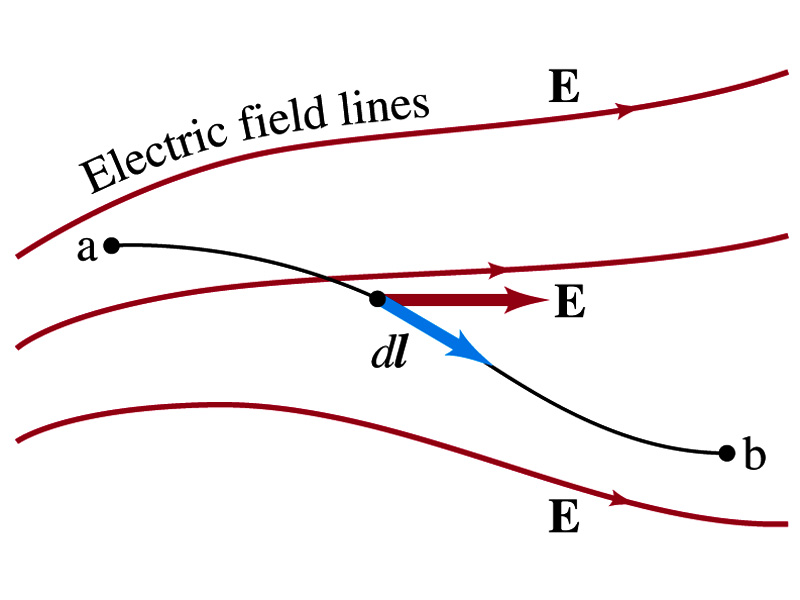 so
What does “-”sign mean?
The direction of E is along that of decreasing potential.
Wednesday, Sept. 30, 2020
PHYS 1444-002, Fall 2020                    Dr. Jaehoon Yu
11
Can you derive this from N/C?
Unit of the electric field in terms of potential? (poll 3)
V/m
Example
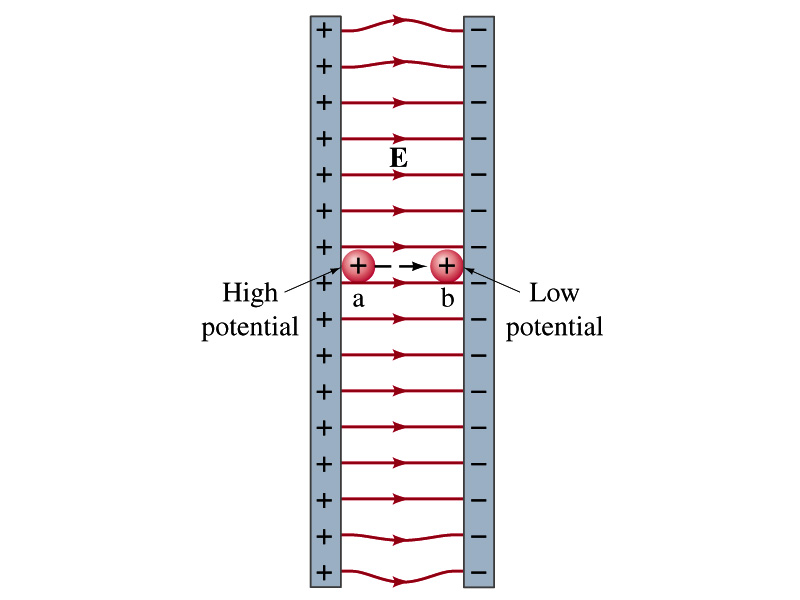 5cm
50V
Uniform electric field obtained from voltage: Two parallel plates are charged to a voltage of 50V.  If the separation between the plates is 5.0cm, calculate the magnitude of the electric field between them, ignoring any fringe effect.
What are the max PE and speed of a proton and an electron can obtain?
What is the relationship between electric field and the potential for a uniform field?
Solving for E
Which direction is the field?
Direction of decreasing potential!
Wednesday, Sept. 30, 2020
PHYS 1444-002, Fall 2020                    Dr. Jaehoon Yu
12
E Field in ProtoDUNE DP
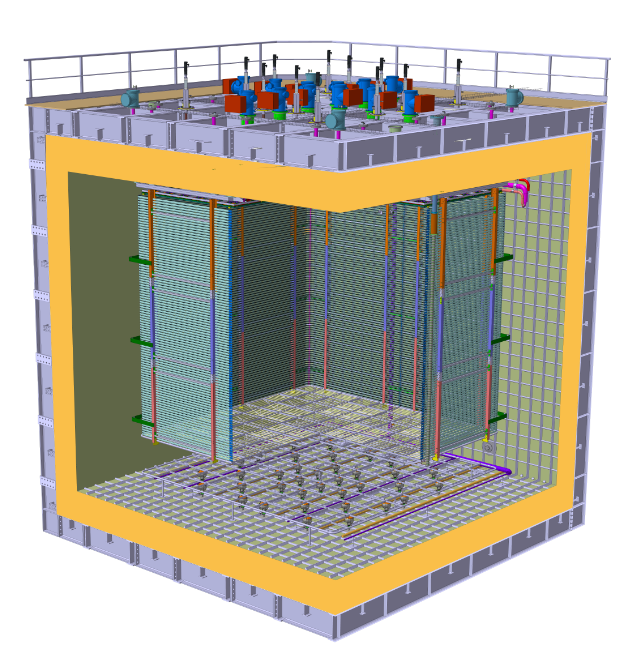 What is the electric field between the cathode and the ground grid?
What do you need to know?
Vcathode= - 300kV
d= 70cm
Charge Readout Planes
6 m
Field Cage (common structural elements with SP)
Cathode
6 m
Ground Grid
Wednesday, Sept. 30, 2020
PHYS 1444-002, Fall 2020                    Dr. Jaehoon Yu
13
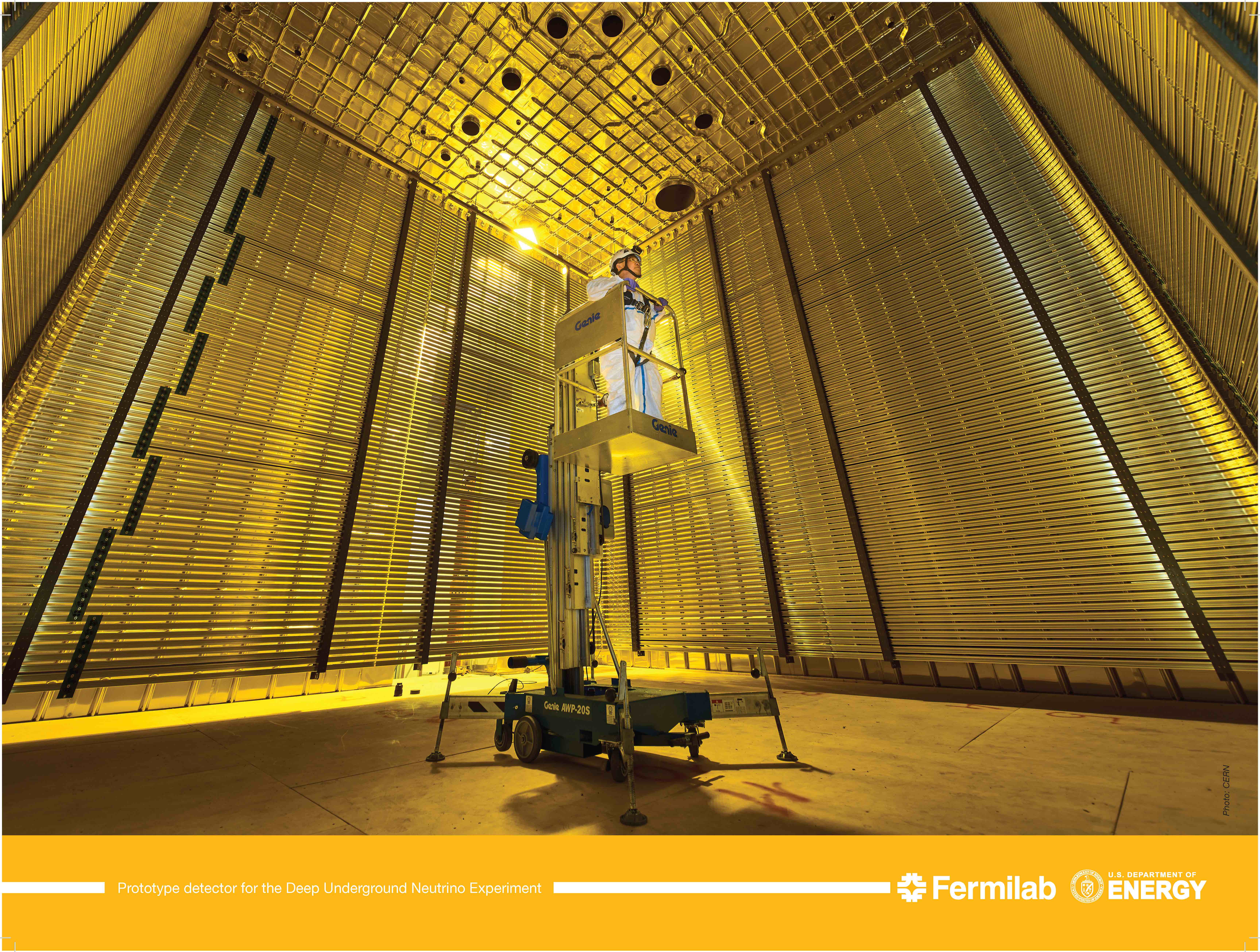 DUNE Prototype Detector @ CERN
6m
6m
Wednesday, Sept. 30, 2020
PHYS 1444-002, Fall 2020                    Dr. Jaehoon Yu
14
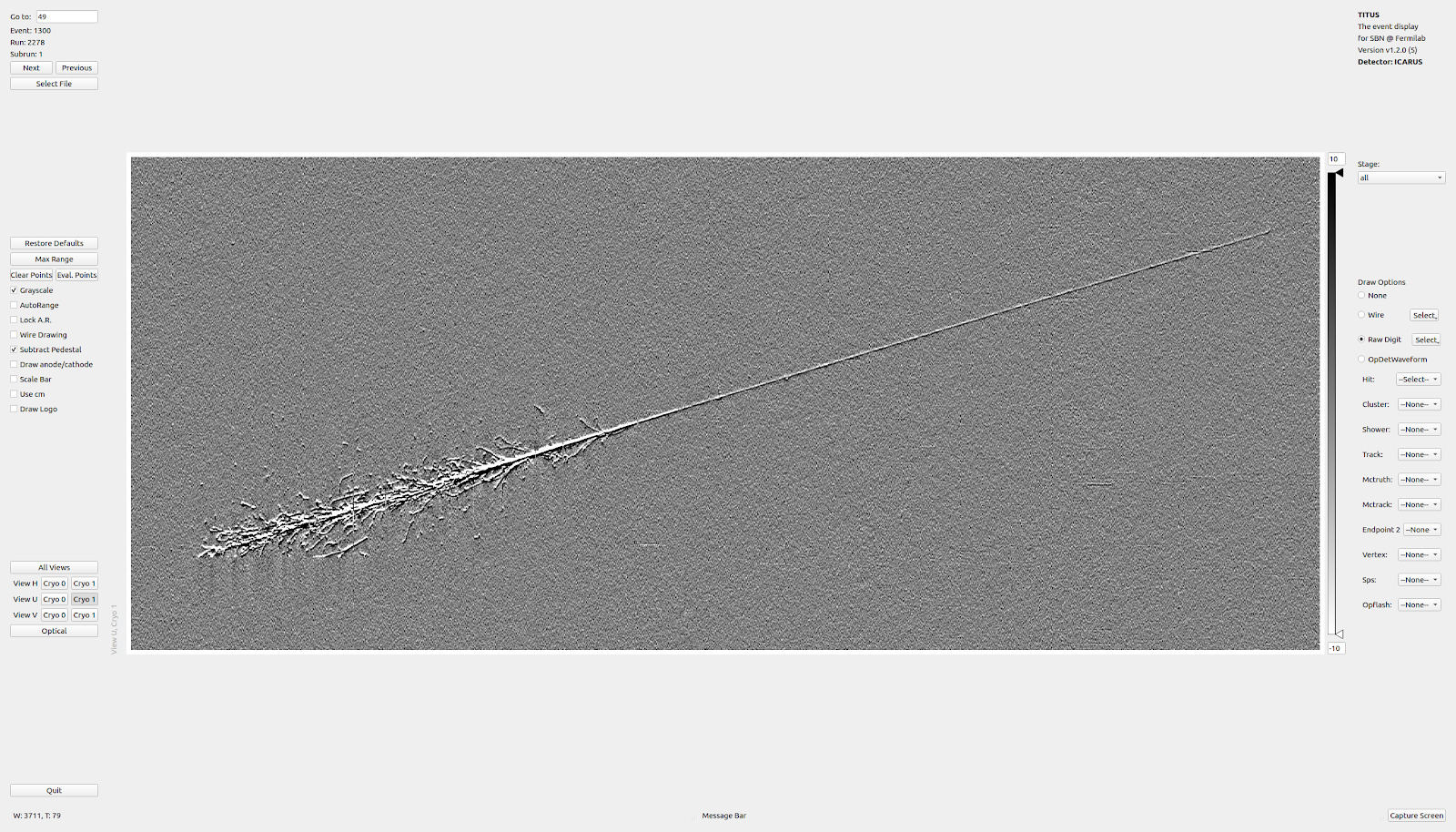 Wednesday, Sept. 30, 2020
PHYS 1444-002, Fall 2020                    Dr. Jaehoon Yu
15
Electric Potential due to Point Charges
What is the electric field by a single point charge Q at a distance r? 

Electric potential due to the field E for moving from point ra to rb in the radial direction away from the charge Q is
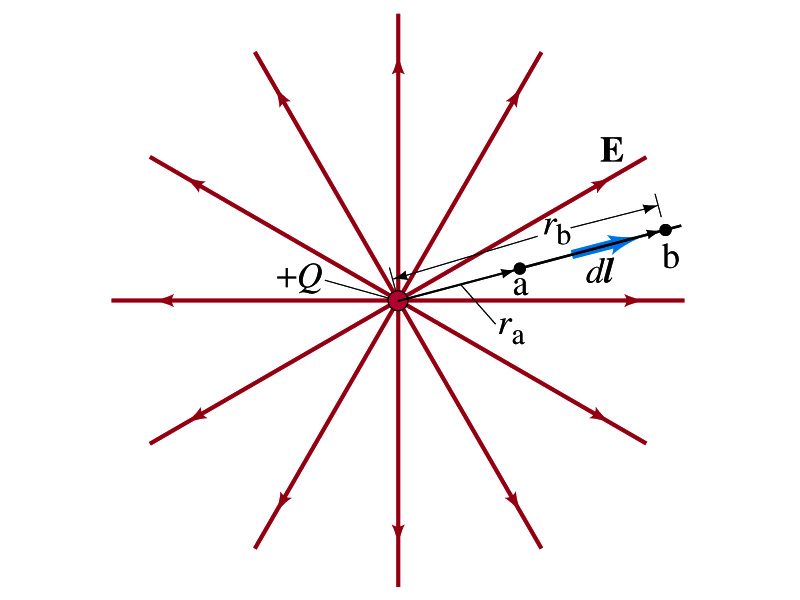 Wednesday, Sept. 30, 2020
PHYS 1444-002, Fall 2020                    Dr. Jaehoon Yu
16
Electric Potential due to Point Charges
Since only the differences in potential have physical meaning, we can choose            at           .
The electrical potential V at a distance r from a single point charge Q is



So the absolute potential by a single point charge can be thought of the potential difference by a single point charge between r and infinity
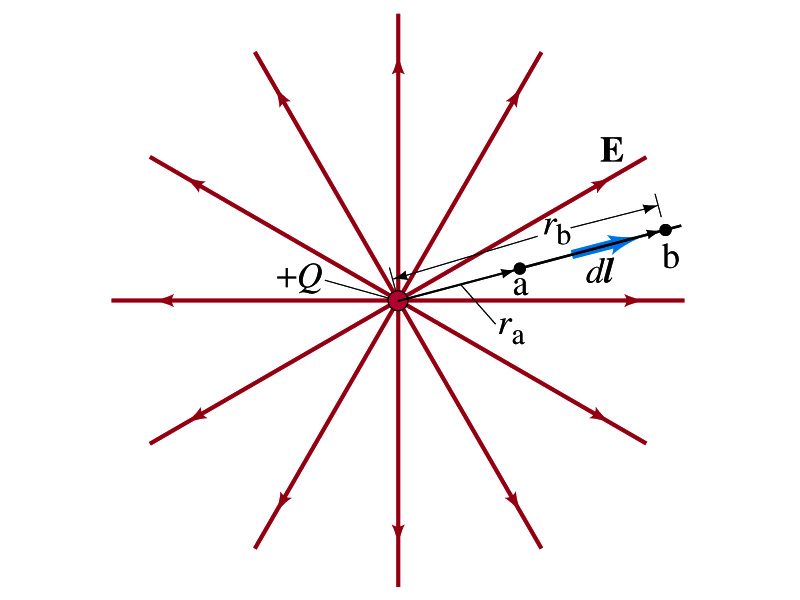 Wednesday, Sept. 30, 2020
PHYS 1444-002, Fall 2020                    Dr. Jaehoon Yu
17
Properties of the Electric Potential
What are the differences between the electric potential and the electric field?
Electric potential (poll 2)
Electric potential energy per unit charge
Inversely proportional to the distance
Simply add the potential by each of the source charges to obtain the total potential from multiple charges, since potential is a scalar quantity
Electric field (poll 2)
Electric force per unit charge
Inversely proportional to the square of the distance
Need vector sums to obtain the total field from multiple source charges
Potential due to a positive charge is a large positive near the charge and decreases towards 0 at the large distance.
Potential due to a negative charge is a large negative near the charge and increases towards 0 at a large distance.
Wednesday, Sept. 30, 2020
PHYS 1444-002, Fall 2020                    Dr. Jaehoon Yu
18
(Poll12)
Shape of the Electric Potential
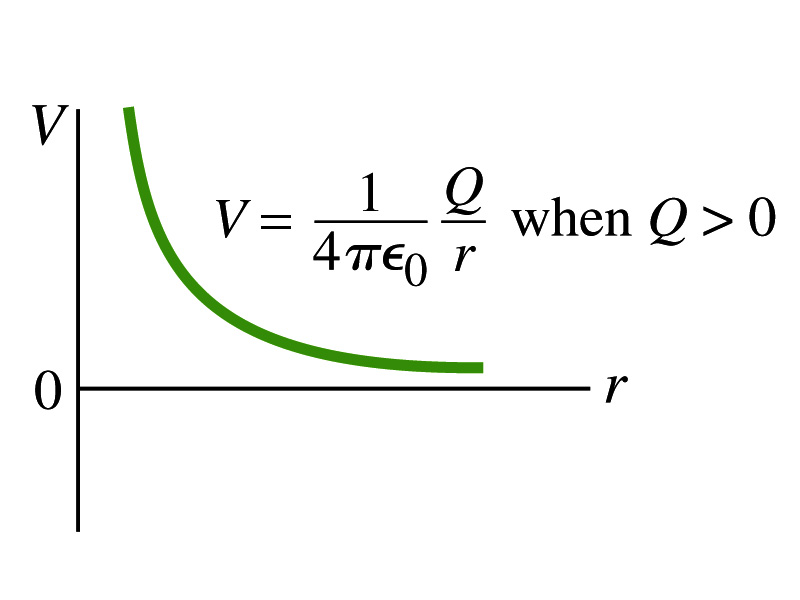 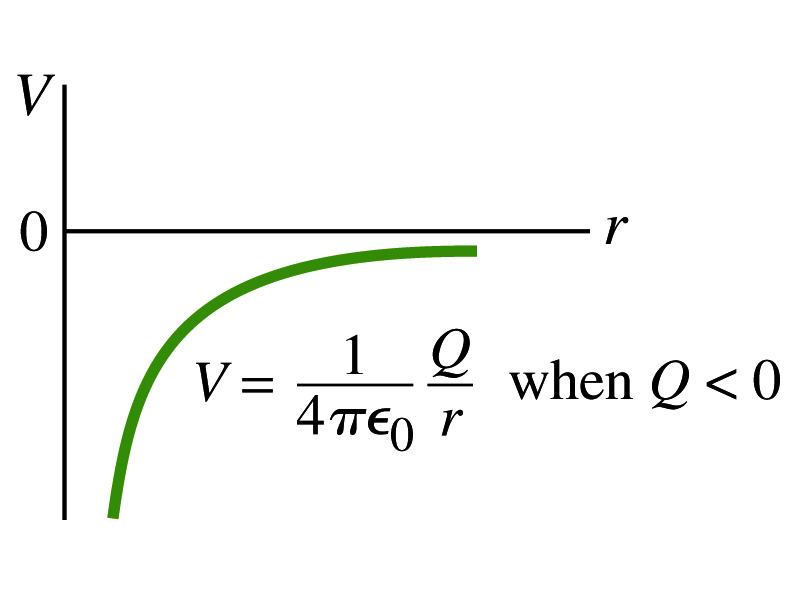 So, how does the electric potential look like as a function of distance?
What is the formula for the potential by a single charge?
If Q is Negative
If Q is Positive
(Poll12)
Uniformly charged sphere would have the potential the same as a single point charge.
Wednesday, Sept. 30, 2020
PHYS 1444-002, Fall 2020                    Dr. Jaehoon Yu
19
Uniformly charged sphere behaves like all the charge is on the single point in the center.
What does this mean?
Example 23 – 6
Work to bring two positive charges close together: What is minimum work required by an external force to bring the charge q=+3.00μC from a great distance away (r=∞) to a point 0.500m from a charge Q=+20.0 μC?
What is the work done by the electric field in terms of potential energy and potential?
Since                                          we obtain
Electric force does negative work.  In other words, the external force must work +1.08J to bring the charge 3.00μC from infinity to 0.500m to the charge 20.0μC.
Wednesday, Sept. 30, 2020
PHYS 1444-002, Fall 2020                    Dr. Jaehoon Yu
20